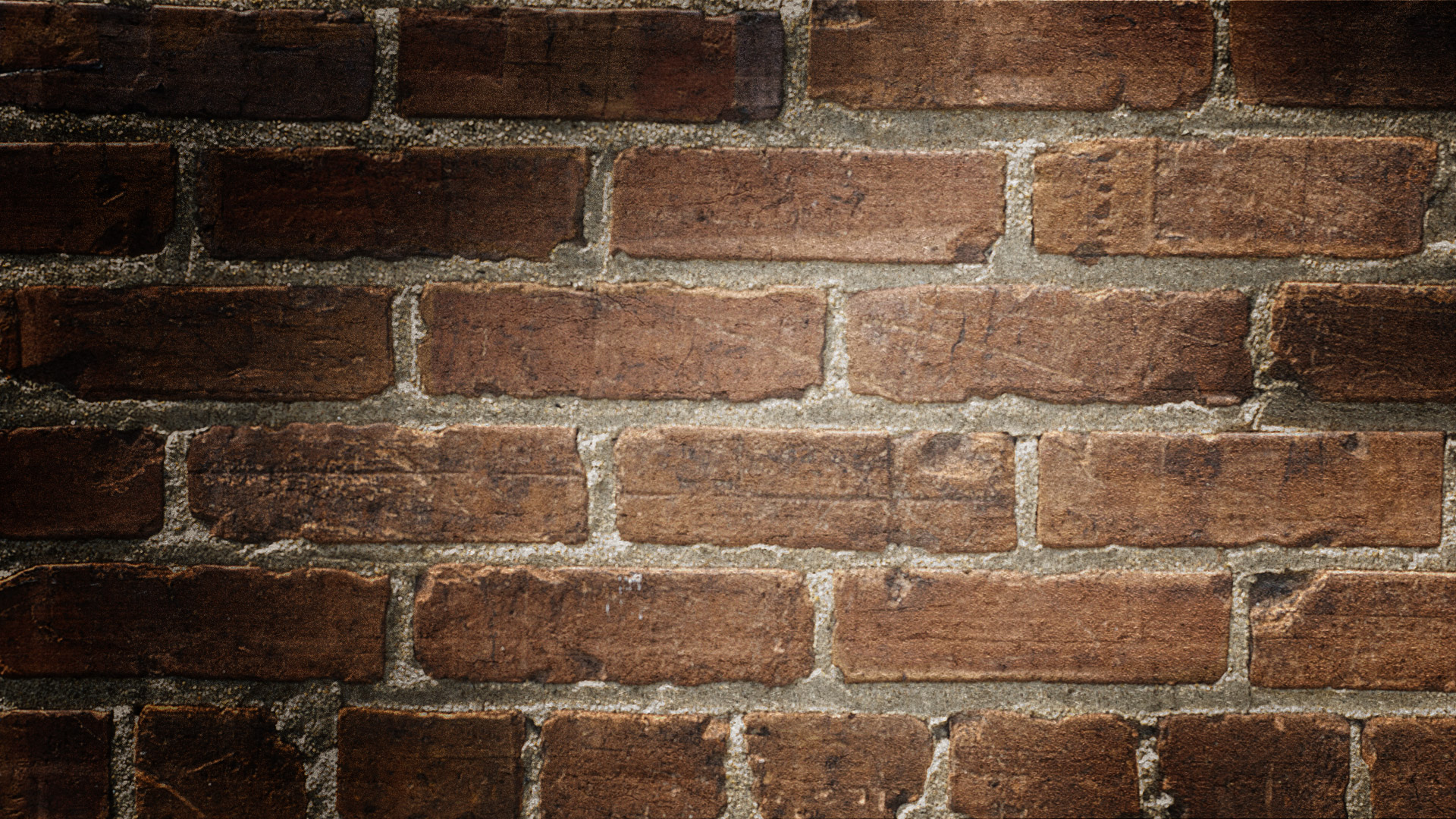 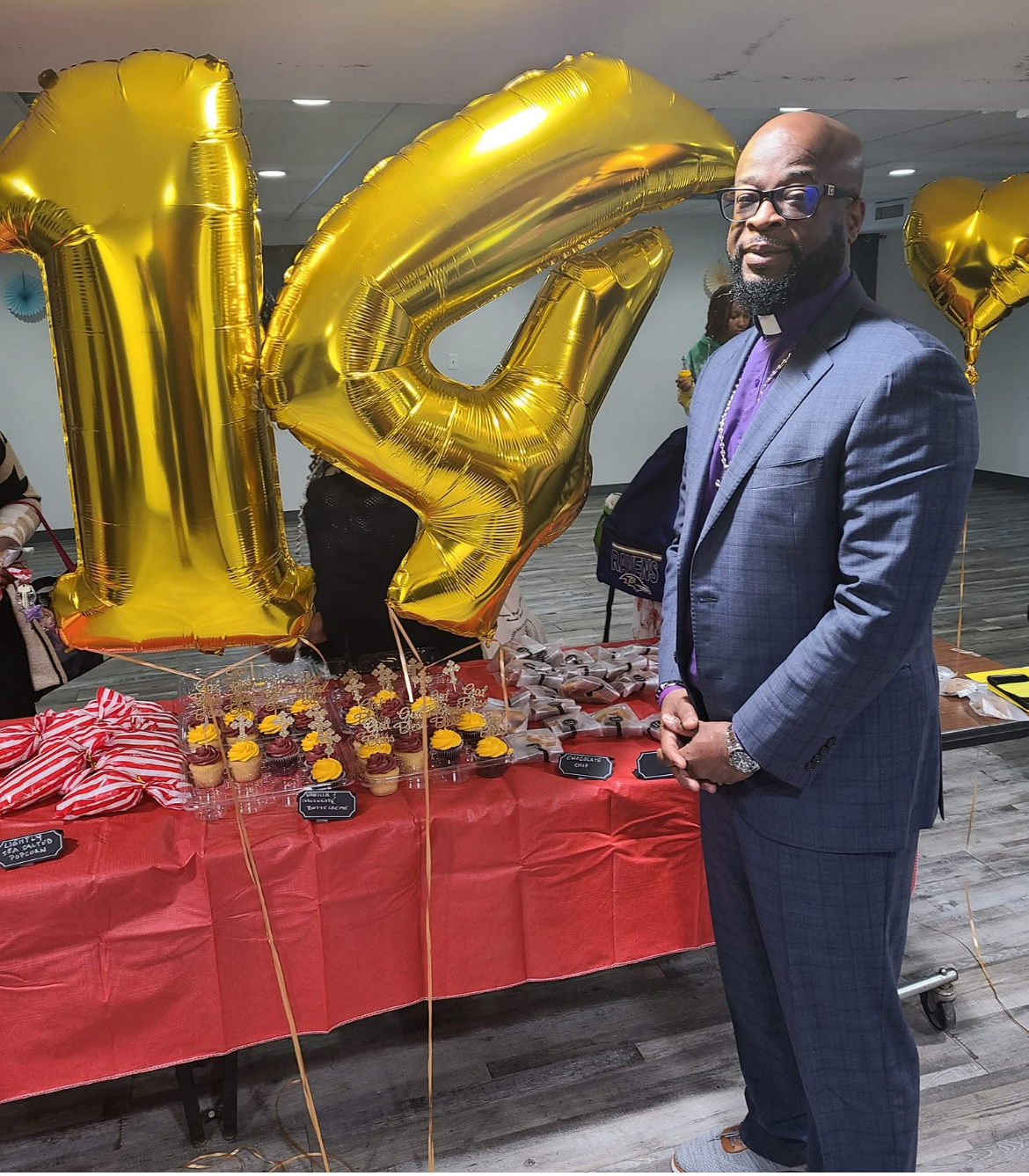 We Welcome You!

Mt. Jezreel 
Baptist Church

Rev. Anthony T. Oliver, Pastor
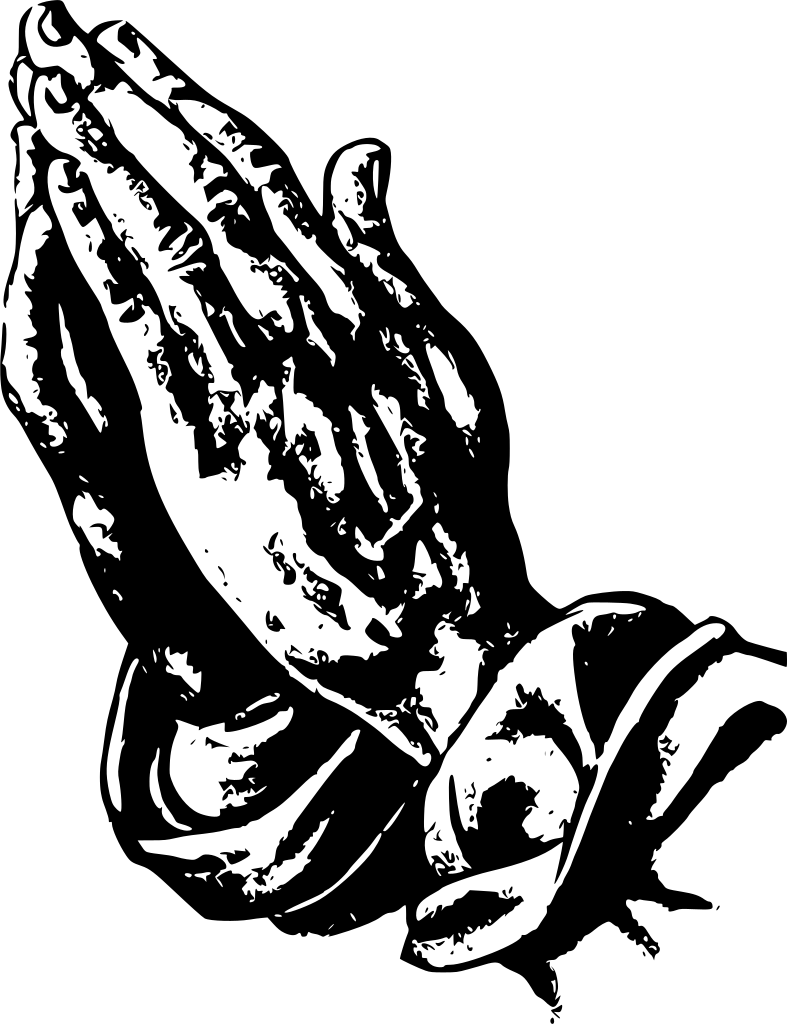 Tuesday noon day Prayer CALL @ 12:00p.m. (noon) Call#:
725-735-9830
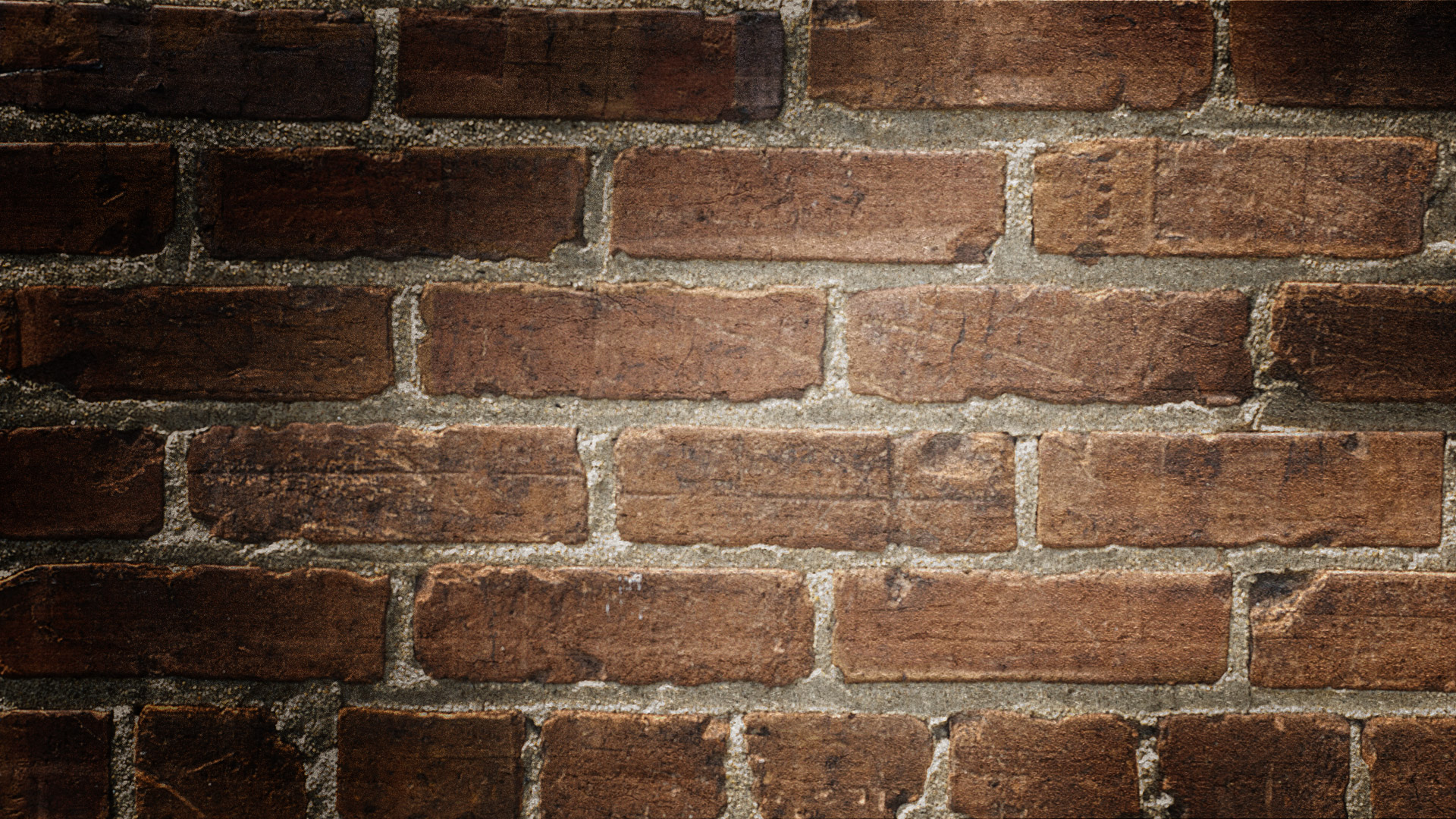 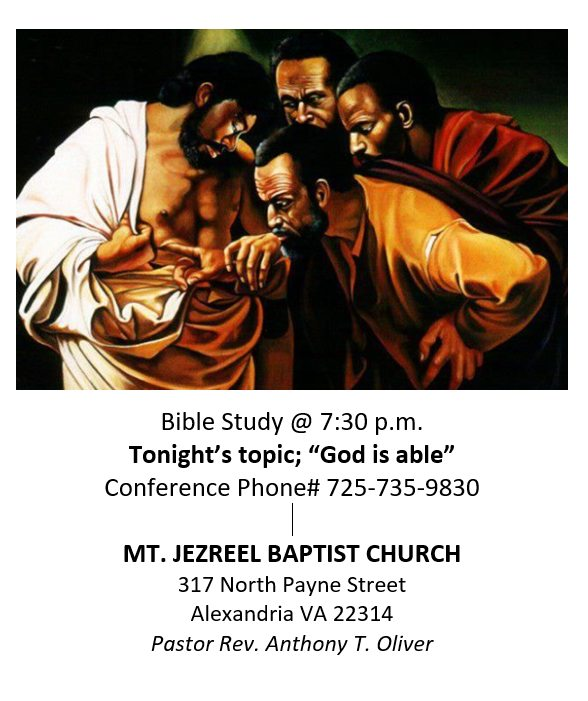 Wednesday night bible study
@7:30p.m. on Wednesdays
Facebook @mount Jezreel Baptist church
 (stay alert for updates)
Instagram- @mjbc317
Call#: 725-735-9830
Last Wednesdays of the month in person! TBA
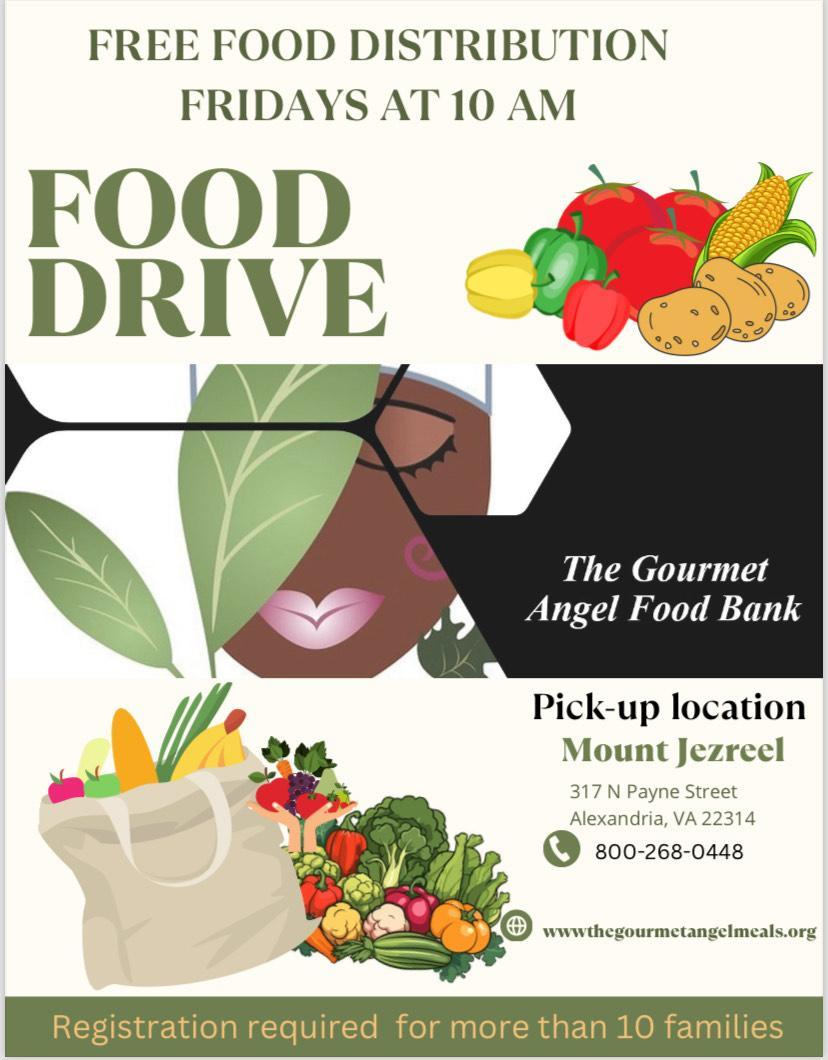 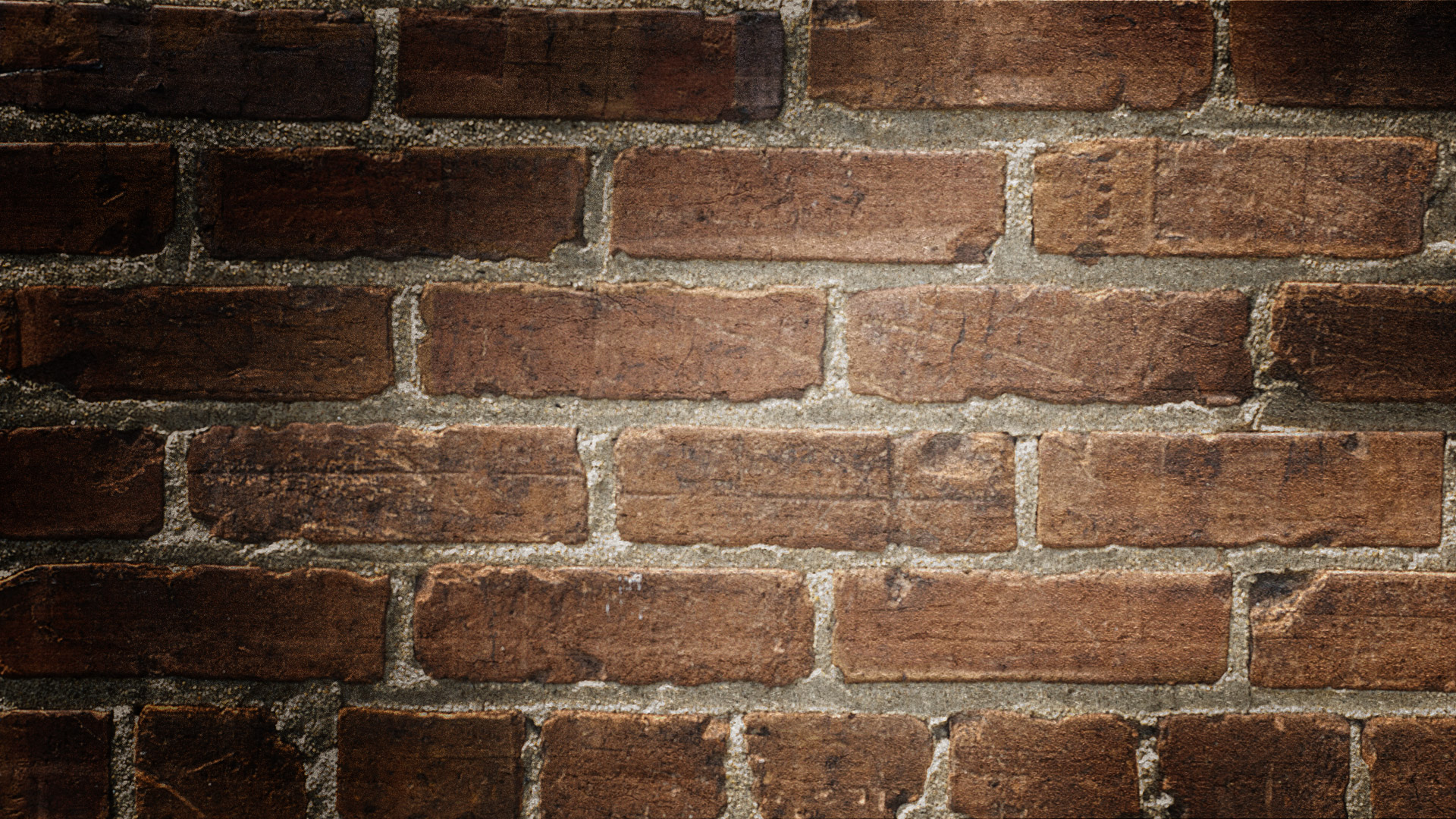 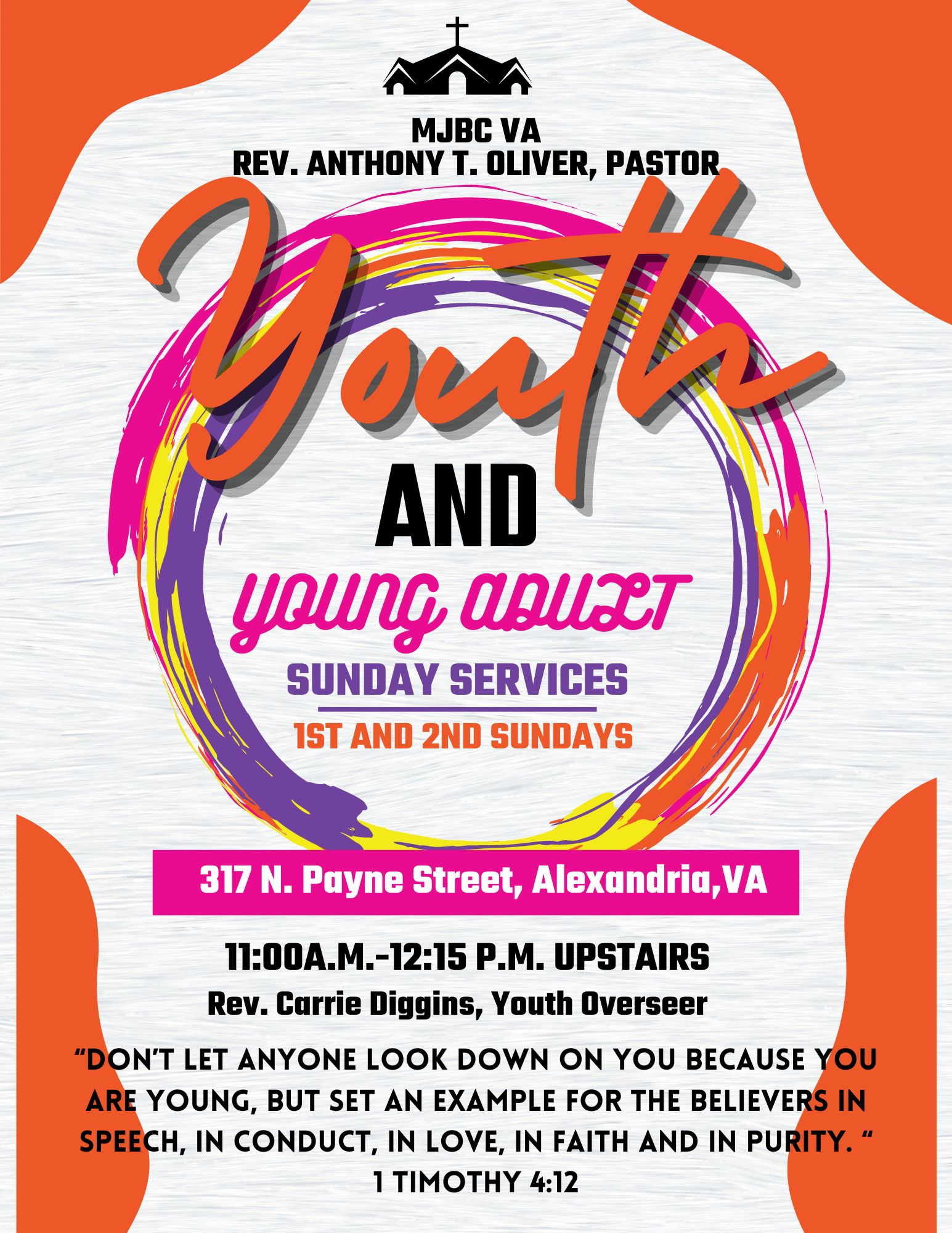 Please have your child(ren) dress down 1st , 2nd, 3rd and 5th Sundays!
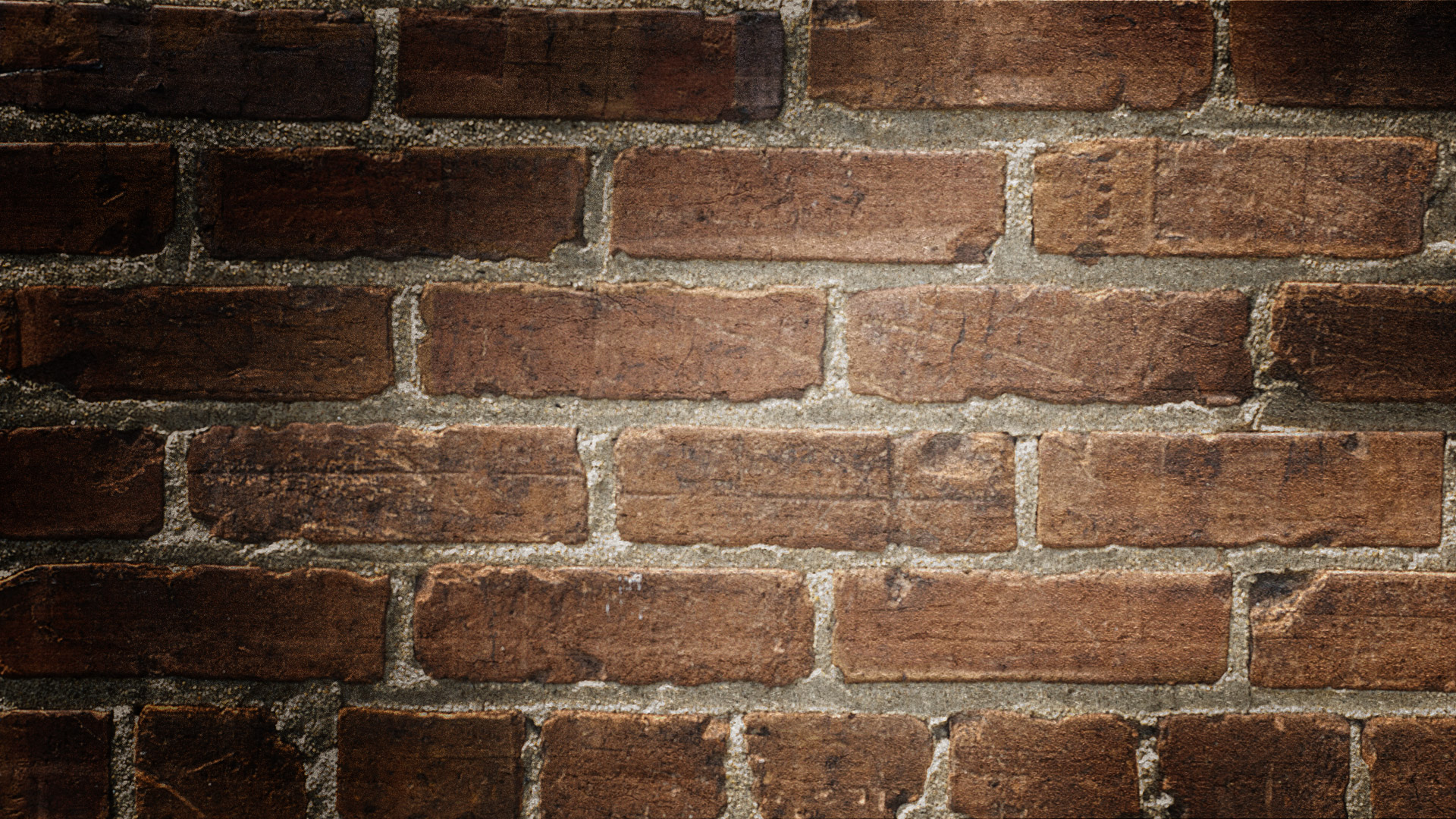 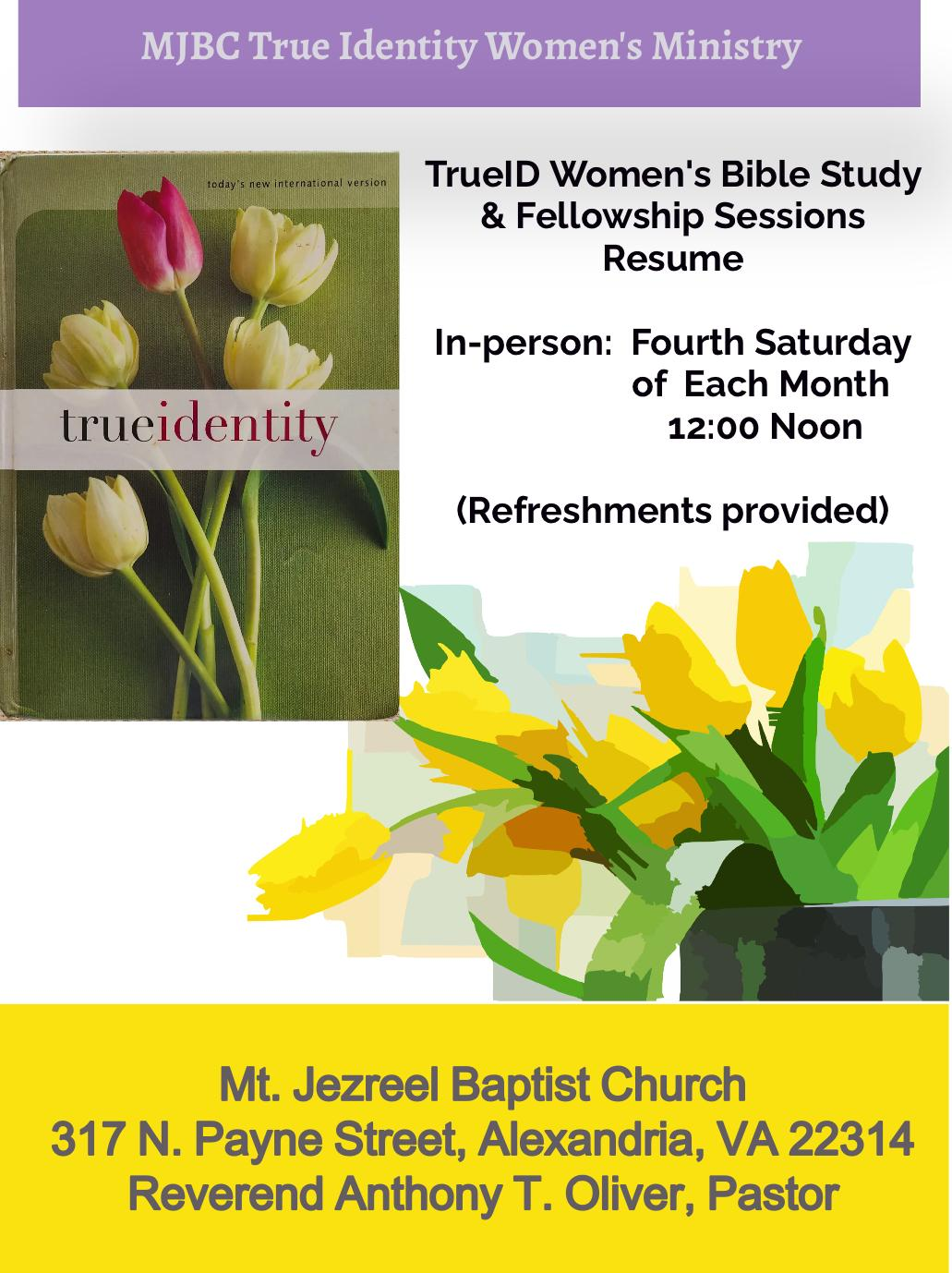 Next meeting March 1st @ Noon!
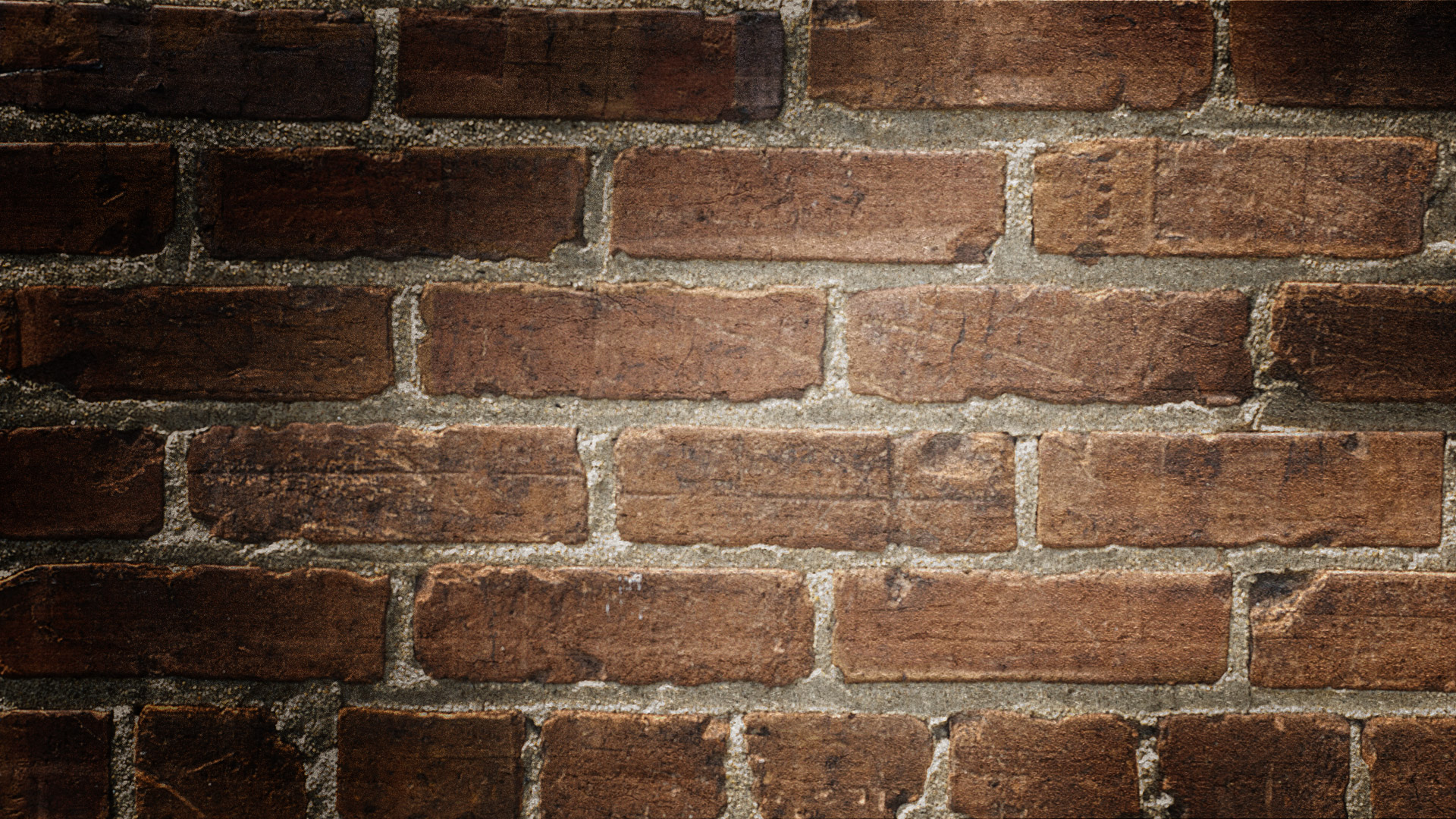 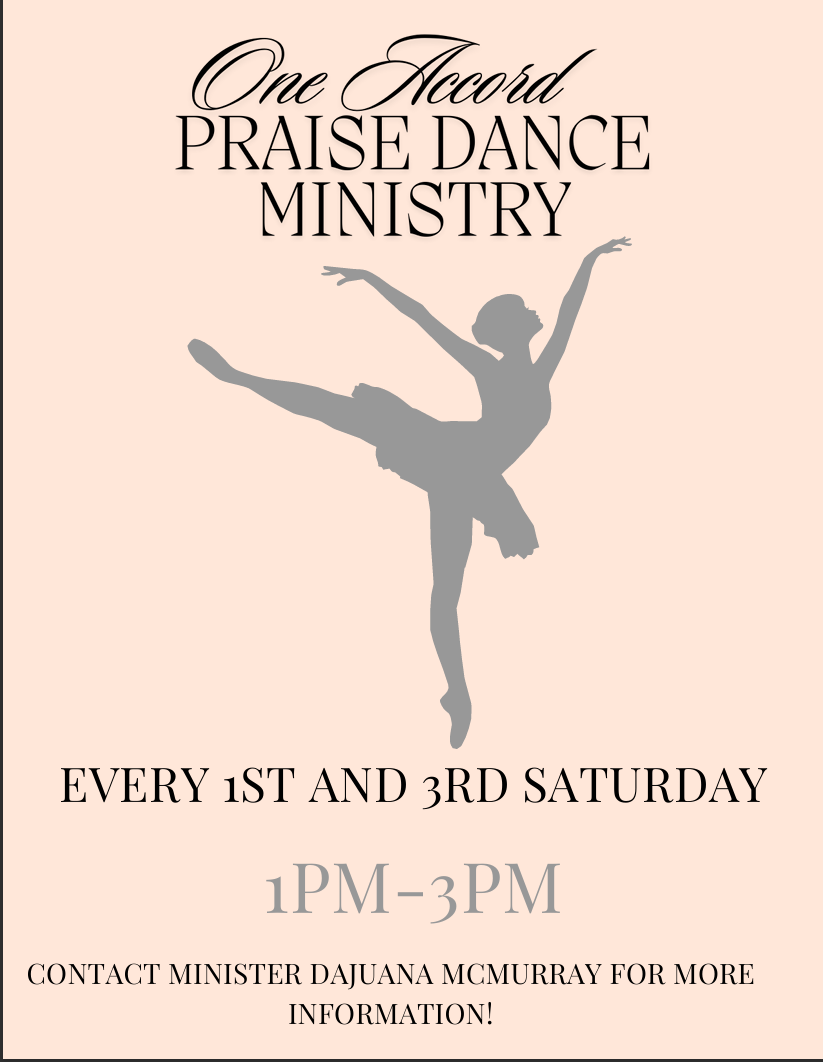 Next Rehearsal:

April 5, 2025
OFFERING- GIVELIFY APP
Mt. Jezreel Baptist Church

ALEXANDRIA, VA

CHURCH OFFERING ON WEBSITE- COMING SOON!
CONTACT US
FACEBOOK- MOUNT JEZREEL BAPTIST CHURCH

WEBSITE: www.mountjezreelbaptist.org 

INSTAGRAM- @MJBC317

CHURCH PHONE NUMER: 703-564-4850

CHURCH EMAIL: mjbcva.703@gmail.com